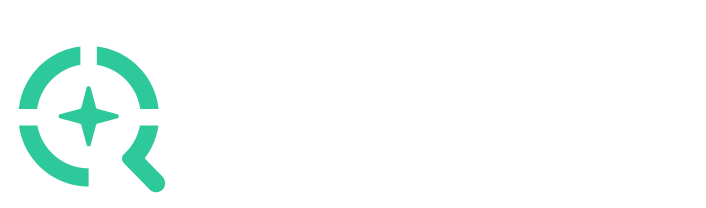 Powering Phase IV Trials
Design Considerations for Post Marketing Surveillance
July 2024
© nQuery   |   Proprietary & Conﬁdential
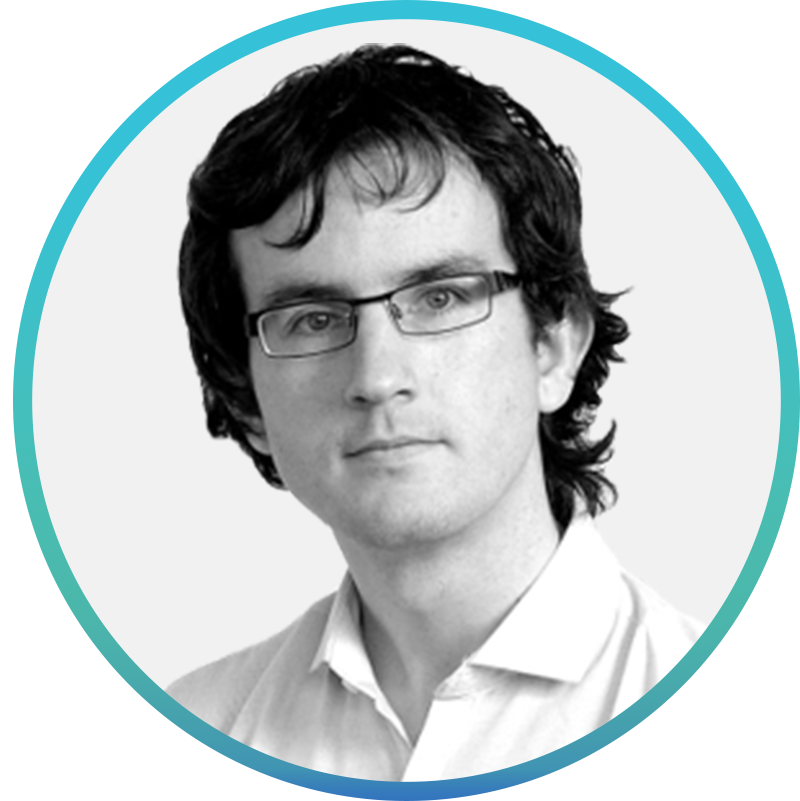 Ronan Fitzpatrick
Head of Statistics
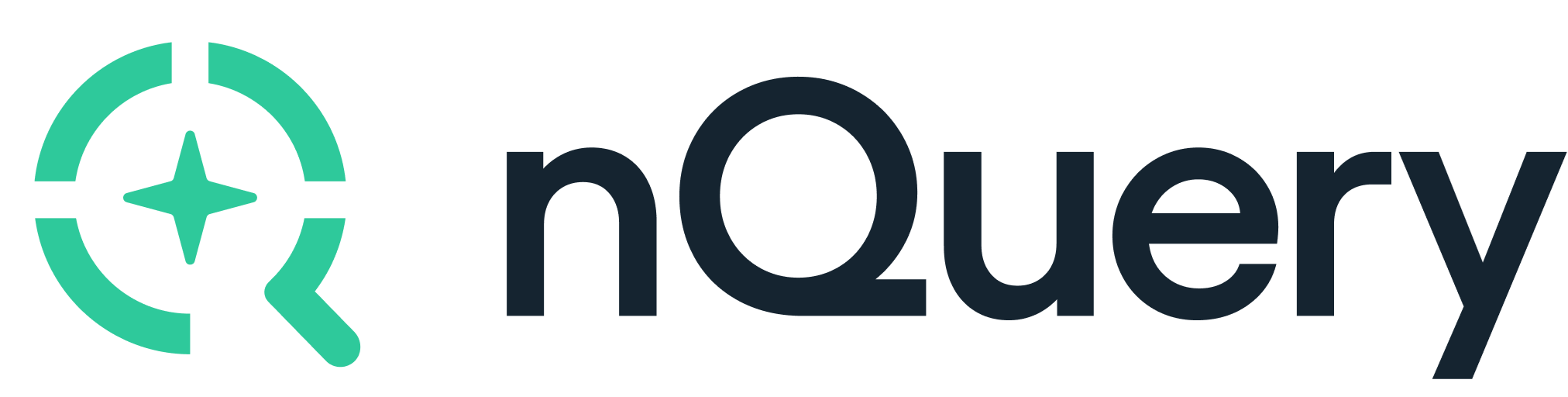 Agenda
01
Post-Marketing Surveillance
02
Phase IV Clinical Trials
03
Phase IV Design Considerations
04
Conclusions & Discussion
Questions welcome throughout
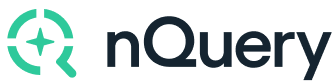 The complete solution for optimizing your clinical trial designs
Pre-clinical research

Animal studies
ANOVA / ANCOVA
Confirmatory

1000+ Scenarios for Fixed term, Adaptive & Bayesian Methods

Survival, Means, Proportions & Count endpoints
Group Sequential Trials
Bayesian:
Assurance
Credible Intervals
Posterior Error Approach
Sample Size Re-Estimation
Cross over & personalized medicine
MAMS
Prediction
Early Phase

CRM
MCP-Mod
Simon’s Two Stage
Flemings GST
Post Marketing

Cohort Study
Case-control Study
nQuery LicensingnQuery operates on a tiered licensing model
BASIC
PLUS
PRO
EXPERT
Sample size and power for fixed terms trials over 100’s of designs,
endpoints and hypothesis types.
Sample size for fully Bayesian (e.g. credible intervals)

+ Hybrid Bayes/Frequentist methods and designs (e.g. Assurance)
Sample size and power for range of early stage and confirmatory clinical trial

Adaptive Designs and tools for monitoring and adjustment in-trial
Additional tools for study design and monitoring. 

Focus currently on milestone prediction for enrollment and (survival) event targets
Click Here to see our Package Comparison Tool
5
Part 1
Post MarketingSurveillance
Post Marketing Surveillance Overview
Post Marketing Surveillance is monitoring of therapeutic or device in “real world” patients after being approved for clinical practise 
Covers wide variety of outcomes of interest to regulators and/or sponsors Safety (e.g. Rare Side-effects), Efficacy, Alternative Indications, Subgroup Effects
Post-marketing surveillance particularly important for accelerated approvals , paediatrics (+ underrepresented groups) and medical devices 

Main focus today is on Phase IV trials with focus on pharmacovigilanceGive overview on studies made in response to regulatory requirements or requests
Part 2
Phase IV Clinical Trials
Clinical Trial Stage Overview
Pre-Clinical
Phase I
Phase II
Phase III
Phase IV
Approval Process
Lab Research in Cell Models, Animal Models etc.
Find candidate biologics, molecules and other therapeutics
First target patient trials
Often split in two sub-phases.
Proof of concept for efficacy (IIa)
Find optimal dose(s) for Phase III (IIb)
First in-human trials
Select doses based on safety/toxicity (MTD)
May also seek optimal activity (OBD)
Post-Marketing Surveillance in real world patients post-approval
Focus on rare or long-term safety and efficacy profile
Pivotal trial(s) for regulatory approval in patients from target population
Establish efficacy & safety in large randomized controlled trial
Phase IV Clinical Trials
Phase IV: Establish Safety in Clinical Practise
Particular focus on rare adverse events (AE)
Efficacy endpoint(s) often incl. by sponsor

Some degree of Phase IV monitoring common but may be requested or required by regulator
Post-Marketing Requirement (PMR): Enforced by Regulator - accelerated approval, deferred pediatric, response to “new safety information” 
Post-Marketing Commitment (PMC): Regulator-Sponsor Agreement

Wide Variety of Study Types Available
Observational Studies (Most Common)
Randomized Studies
Qualitative Studies
*Estimated Total Drugs Withdrawn for Safety not specifically due to Phase IV trials (Strom (2007))
Types of Phase IV Trials
Part 3
Phase IV Design Considerations
Phase IV Design Considerations
Trial Objective(s)
Safety: Which Adverse Events (AE) of interest? How rare is side effect? Sub-population risks?
Efficacy: Verify Phase II/III efficacy? Which sub-populations may benefit? Additional indications?
Design Choices
Cohort: Simple design but difficult to assess comparisons, causal issues for multiple cohorts
Case-Control: Allows comparison but relies on assumptions (statistical + variable choice) holding
Randomized: Allows direct comparison but harder + more expensive - potentially unethical?
Incidence Rate Effect
Comparator Rate: Historical rate - from clinical trials/meta-analysis? Standard treatment arm choice?
Statistical Model: (Poisson) Incidence Rate? Binary Rate? Survival Analysis? Continuous?
Recruitment/Study Size: How many needed for adequate power? Registry vs recruited data?
Phase IV Sample Size Determination
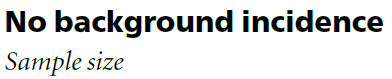 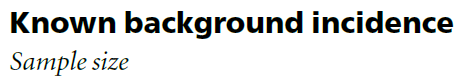 Many Phase IV studies are too small for objective of interest – consider practical problems up-front
Cost (e.g. cheap registry-based vs expensive RCT), regulatory requirements (e.g. allowable design types)

Sample Size method should reflect design choices, type of safety endpoint and acceptable AE rate 
Endpoint: Incidence Rate vs Binary, how rare is AE?
Acceptable = Background AE rate estimate? 

Sample Size for post-marketing requirement study based on power and/or precision for safety endpoint(s)
Improve efficiency by having more controls if comparing groups or integrating historical data if one arm trial
Use Bonferroni (α /s) if monitoring multiple endpoints
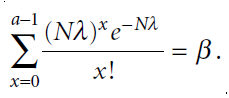 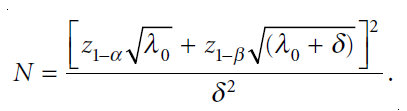 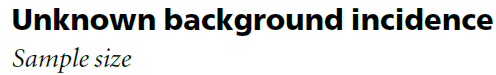 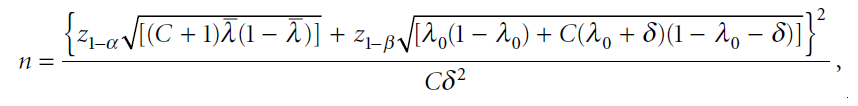 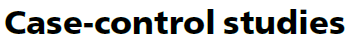 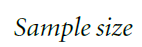 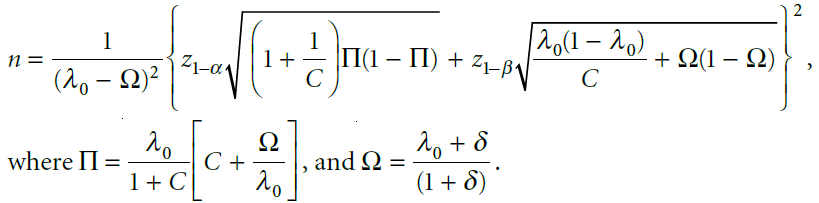 Phase IV 1-Arm Cohort Design | Example 1
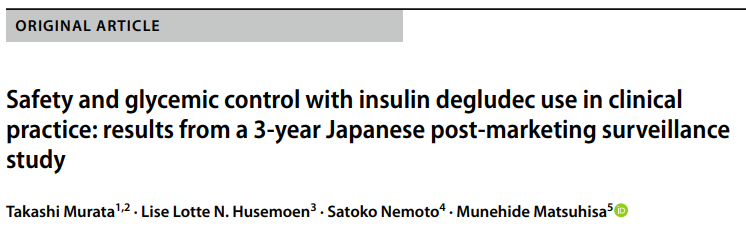 “A sample size of 3000 (required by the PMDA) would detect an AE with a 3-year incidence rate of 0.1% (0.033% per year) with 95% probability; this sample size was increased to 4000 based on an assumed 25% dropout rate.”
Phase IV 1-Arm Cohort Design | Example 2
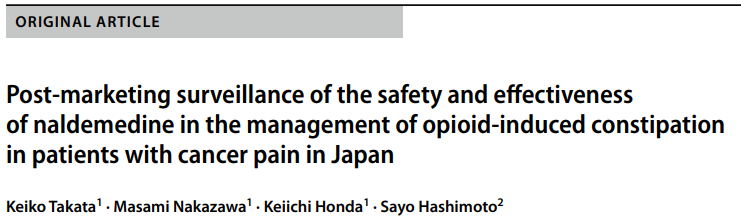 “The cumulative incidence of diarrhea as a serious ADR was 0.9% (2/224 patients) in phase II and III clinical studies of naldemedine … Based on these data, 1200 patients were set as a target number of cases necessary to detect a significant twofold increase in the proportion of cumulative incidence to 1.8% during this PMS (two-tailed test at a significance level of 5% and a statistical power of 80%).”
Phase IV Case-Control Design | Example 3
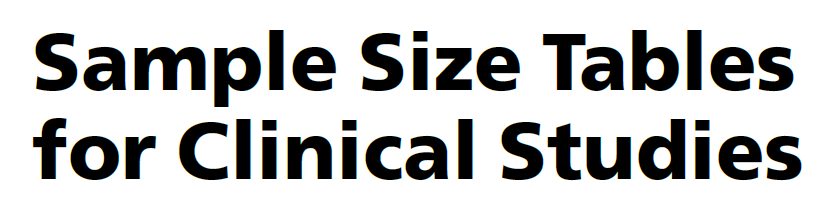 “It is postulated that a relatively new analgesic may  be associated with a particular type of adverse reaction … a case-control study is planned in which it is important to detect a possible relative risk of 1.2 by use of the new analgesic as compared to those that have been in current use. It is anticipated that the adverse event has a prevalence of 0.05 amongst users of standard analgesics. How many cases experiencing the adverse reaction ought the investigators to recruit?”…with C = 1, give n = 7227 … if C = 5, then gives 4257
Discussion and Conclusions
Post-marketing surveillance monitors therapeutic safety after approval with particular emphasis on rare side-effects

Phase IV studies may be required to evaluate safety in cases such as accelerated approval or where new safety information emerges

Phase IV studies have a wider variety of options with observational-type designs (cohort/case-control) being common choice for practical reasons

Many Phase IV studies are undersized to detect rare adverse events – sample size determination can help find appropriate study size
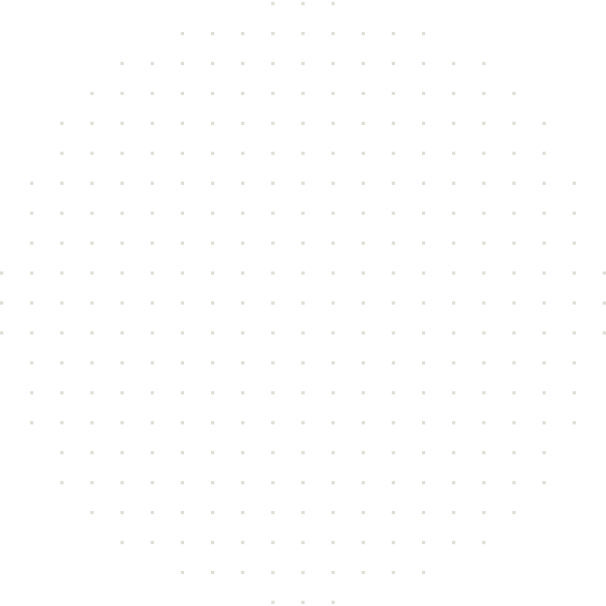 Statsols.com/trial
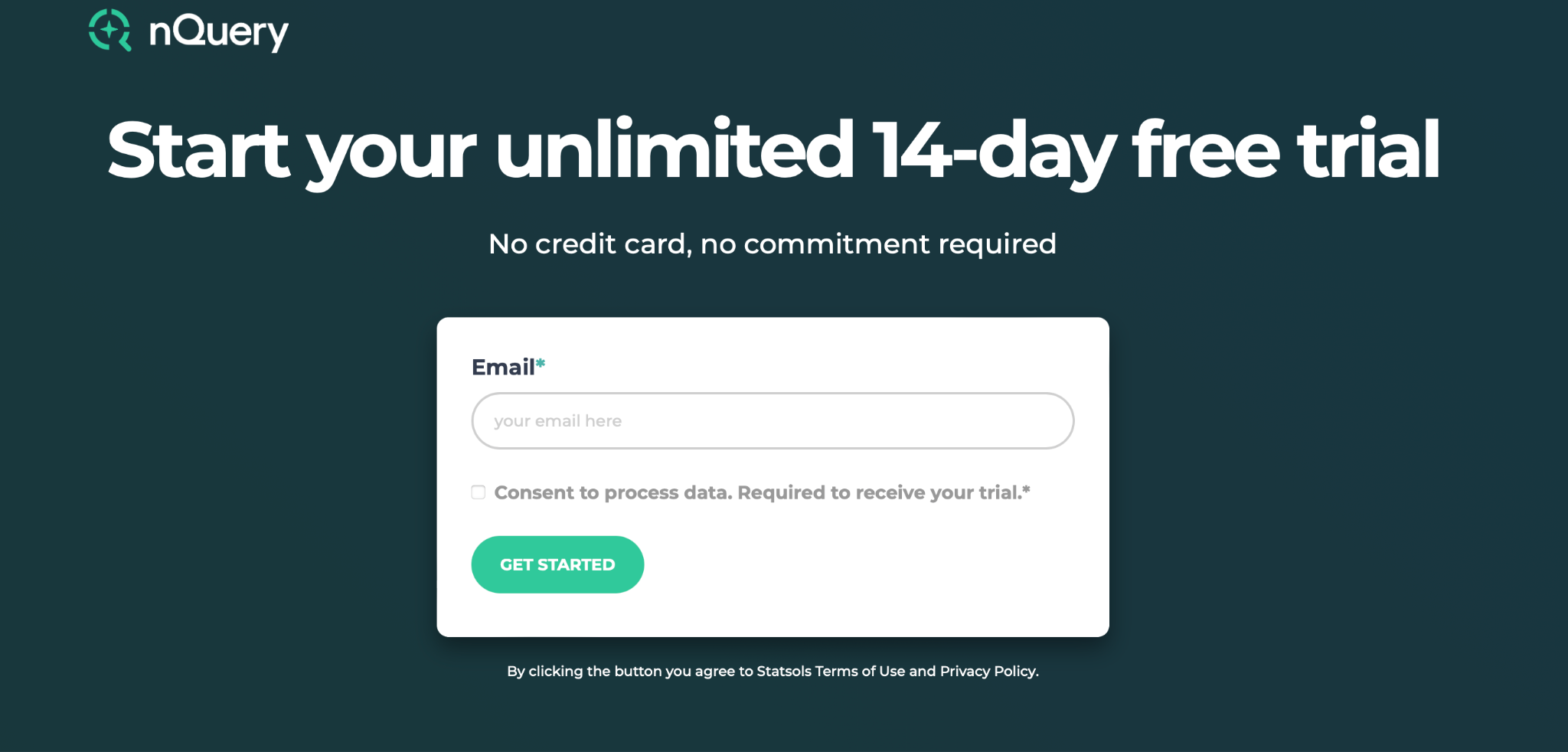 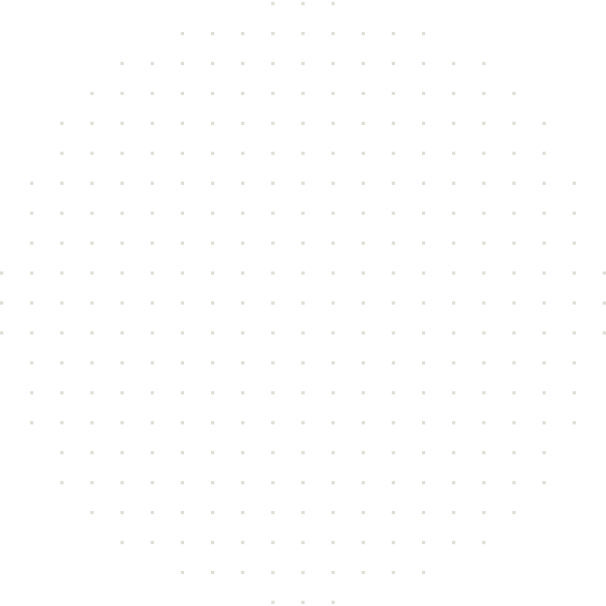 19
Thank you
CONTACT US
info@statsols.com
MORE INFO
statsols.com
20
References (Post-Marketing Regulatory Overview)
U.S. Food and Drug Administration, Step 3: Clinical Research, Available from: https://www.fda.gov/patients/drug-development-process/step-3-clinical-research
U.S. Food and Drug Administration, Postmarketing Surveillance Programs, Available from: https://www.fda.gov/drugs/surveillance/postmarketing-surveillance-programs
U.S. Food and Drug Administration, Postmarketing Requirements and Commitments: Introduction, Available from: https://www.fda.gov/drugs/guidance-compliance-regulatory-information/postmarket-requirements-and-commitments
U.S. Food and Drug Administration, Postmarket Requirements (Devices), Available from: https://www.fda.gov/medical-devices/device-advice-comprehensive-regulatory-assistance/postmarket-requirements-devices
U.S. Food and Drug Administration, FDA Adverse Event Reporting System (FAERS) Public Dashboard, Available from: https://www.fda.gov/drugs/questions-and-answers-fdas-adverse-event-reporting-system-faers/fda-adverse-event-reporting-system-faers-public-dashboard
U.S. Food and Drug Administration, Best Practices for FDA Staff in the Postmarketing Safety Surveillance of Human Drug and Biological Products, January 2024. Available from: https://www.fda.gov/media/130216/download
U.S. Food and Drug Administration, Postmarketing Studies and Clinical Trials—Implementation of Section 505(o)(3) of the Federal Food, Drug, and Cosmetic Act Guidance for Industry, April 2011. Available from: https://www.fda.gov/media/131980/download
U.S. Food and Drug Administration, Postmarketing Studies and Clinical Trials: Determining Good Cause for Noncompliance with Section 505(o)(3)(E)(ii) of the Federal Food, Drug, and Cosmetic Act (Draft Guidance), July 2023. Available from: https://www.fda.gov/media/170187/download
U.S. Food and Drug Administration, Postmarketing Approaches to Obtain Data on Populations Underrepresented in Clinical Trials for Drugs and Biological Products (Draft Guidance), August 2023. Available from: https://www.fda.gov/media/170899/download
European Medicines Agency, Pharmacovigilance: Overview. Available from: https://www.ema.europa.eu/en/human-regulatory-overview/pharmacovigilance-overview
The International Council for Harmonisation of Technical Requirements for Pharmaceuticals for Human Use: E2A-E2F: Pharamacovigilance. Available from: https://www.ich.org/page/efficacy-guidelines
References (Post-Marketing/Phase IV Overview)
Skegg, D.C. and Doll, R., 1977. The case for recording events in clinical trials. Br Med J, 2(6101), pp.1523-1524.
Wilson, A.B., 1977. Post-marketing surveillance of adverse reactions to new medicines. British Medical Journal, 2(6093), p.1001.
Castle, W.M. and Lewis, J.A., 1984. Postmarketing surveillance of adverse drug reactions. British Medical Journal (Clinical research ed.), 288(6428), p.1458.
Westerholm, B., 1987. The rationale for a post-marketing surveillance. Human Reproduction, 2(1), pp.41-44.
Joint committee of ABPI, BMA, CSM, and RCGP, 1988. Guidelines on postmarketing surveillance. British Medical Journal (Clinical research ed.), 296(6619), pp.399-400.
Corrigan, O.P., 2002. A risky business: the detection of adverse drug reactions in clinical trials and post-marketing exercises. Social science & medicine, 55(3), pp.497-507.
Gough, S., 2005. Post-marketing surveillance: a UK/European perspective. Current medical research and opinion, 21(4), pp.565-570.
Badnjević, A., Pokvić, L.G., Deumić, A. and Bećirović, L.S., 2022. Post-market surveillance of medical devices: A review. Technology and Health Care, 30(6), pp.1315-1329.
Avorn, J., 2006. Evaluating drug effects in the post-Vioxx world: there must be a better way. Circulation, 113(18), pp.2173-2176
Alomar, M., Tawfiq, A.M., Hassan, N. and Palaian, S., 2020. Post marketing surveillance of suspected adverse drug reactions through spontaneous reporting: current status, challenges and the future. Therapeutic advances in drug safety, 11, p.2042098620938595.
Glasser, S.P., Salas, M. and Delzell, E., 2007. Importance and challenges of studying marketed drugs: what is a phase IV study? Common clinical research designs, registries, and self‐reporting systems. The Journal of Clinical Pharmacology, 47(9), pp.1074-1086.
Cesana, B.M. and Biganzoli, E.M., 2018. Phase IV studies: some insights, clarifications, and issues. Current clinical pharmacology, 13(1), pp.14-20.
Suvarna, V., 2010. Phase IV of drug development. Perspectives in clinical research, 1(2), pp.57-60.
Hadrys, A., 2021. Phase IV clinical trials (Doctoral dissertation, University of Zagreb. School of Medicine. Department of Internal Medicine).
Lewis, J.A., 1983. Clinical trials: statistical developments of practical benefit to the pharmaceutical industry. Journal of the Royal Statistical Society Series A: Statistics in Society, 146(4), pp.362-377.
Vlahakes, G.J., 2006. The value of phase 4 clinical testing. New England Journal of Medicine, 354(4), pp.413-415.
References (Phase IV Trial Summary)
The European Patients’ Academy on Therapeutic Innovation (EUPATI), Phases of clinical development, September 2015. Available from: https://toolbox.eupati.eu/resources/phases-of-clinical-development/ 
Wong, H.H., Jessup, A., Sertkaya, A., Birkenbach, A., Berlind, A. and Eyraud, J., 2014. Examination of clinical trial costs and barriers for drug development final. Office of the Assistant Secretary for Planning and Evaluation, US Department of Health & Human Services, pp.1-92.
Moore, T.J., Zhang, H., Anderson, G. and Alexander, G.C., 2018. Estimated costs of pivotal trials for novel therapeutic agents approved by the US Food and Drug Administration, 2015-2016. JAMA internal medicine, 178(11), pp.1451-1457.
Waller, P.C., Wood, S.M., Langman, M.J., Breckenridge, A.M. and Rawlins, M.D., 1992. Review of company postmarketing surveillance studies. British Medical Journal, 304(6840), pp.1470-1472.
Yoshioka, K., Kosasayama, A., Yoshida, M., Toshikura, M., Nasu, K., Funabashi, S., Yamada, A. and Okada, S., 1999. Post marketing surveillance of 13 products: safety and effectiveness. Pharmacoepidemiology and Drug Safety, 8(1), pp.31-43.
Schaefer, C., Hannemann, D. and Meister, R., 2005. Post-marketing surveillance system for drugs in pregnancy—15 years experience of ENTIS. Reproductive Toxicology, 20(3), pp.331-343.
Onakpoya, I.J., Heneghan, C.J. and Aronson, J.K., 2016. Post-marketing withdrawal of 462 medicinal products because of adverse drug reactions: a systematic review of the world literature. BMC medicine, 14, pp.1-11.
Zhang, X., Zhang, Y., Ye, X., Guo, X., Zhang, T. and He, J., 2016. Overview of phase IV clinical trials for postmarket drug safety surveillance: a status report from the ClinicalTrials. gov registry. BMJ open, 6(11), p.e010643.
Henry, B.M., Lippi, G., Nasser, A. and Ostrowski, P., 2023. Characteristics of Phase IV clinical trials in oncology: an analysis using the ClinicalTrials. gov registry data. Current Oncology, 30(6), pp.5932-5945.
Madigan, D., Ryan, P., Simpson, S. and Zorych, I., 2010. Bayesian methods in pharmacovigilance. Bayesian Statistics, 9, pp.421-438.
U.S. Food and Drug Administration, Guidance for the Use of Bayesian Statistics in Medical Device Clinical Trials, February 2010 Available from: https://www.fda.gov/media/71512/download
References (Phase IV Design/Sample Size)
Jaeger, T. and Deshpande, R., 2003. Choosing a Phase IV Study Design. Pharm Mark, pp.29-30.
Machin, D., Campbell, M.J., Tan, S.B. and Tan, S.H., 2009. Sample size tables for clinical studies. John Wiley & Sons. (ALT: Machin, D., Campbell, M.J., Tan, S.B. and Tan, S.H., 2018. Sample sizes for clinical, laboratory and epidemiology studies. John Wiley & Sons.)
Lewis, J.A., 1981. Post-marketing surveillance: how many patients?. Trends in Pharmacological Sciences, 2, pp.93-94.
Schneiweiss, F. and Uthoff, V.A., 1985. Sample size and postmarketing surveillance. Drug Information Journal, 19(1), pp.13-16.
Tubert-Bitter, P., Begaud, B., Moride, Y. and Abenhaim, L., 1994. Sample size calculations for single group post-marketing cohort studies. Journal of clinical epidemiology, 47(4), pp.435-439.
Strom, B.L., 2019. Sample size considerations for pharmacoepidemiologic studies. Pharmacoepidemiology, pp.60-70.
Wu, Y.T. and Makuch, R.W., 2006. Detecting rare adverse events in postmarketing studies: sample size considerations. Drug information journal: DIJ/Drug Information Association, 40, pp.89-98.
Wu, Y.T. and Makuch, R.W., 2010. Sample size for post‐marketing safety studies based on historical controls. Pharmacoepidemiology and drug safety, 19(8), pp.869-875.
Ding, Y., Markatou, M. and Ball, R., 2020. An evaluation of statistical approaches to postmarketing surveillance. Statistics in Medicine, 39(7), pp.845-874.
European Centre for Disease Prevention and Control (ECDC), Sample size guidance for surveillance data. Available from: https://www.ecdc.europa.eu/en/publications-data/sample-size-guidance-surveillance-data
Fosgate, G.T., 2009. Practical sample size calculations for surveillance and diagnostic investigations. Journal of veterinary diagnostic investigation, 21(1), pp.3-14.
Murata, T., Husemoen, L.L.N., Nemoto, S. and Matsuhisa, M., 2024. Safety and glycemic control with insulin degludec use in clinical practice: results from a 3-year Japanese post-marketing surveillance study. Diabetology International, 15(1), pp.76-85.
Takata, K., Nakazawa, M., Honda, K. and Hashimoto, S., 2022. Post-marketing surveillance of the safety and effectiveness of naldemedine in the management of opioid-induced constipation in patients with cancer pain in Japan. Supportive Care in Cancer, 30(5), pp.3943-3954.